Підготовка тренерів-педагогів, які підвищуватимуть кваліфікацію вчителів англійської мови (мовно-літературна освітня галузь), що навчатимуть учнів базової школи в умовах реалізації Державного стандарту базової середньої освіти
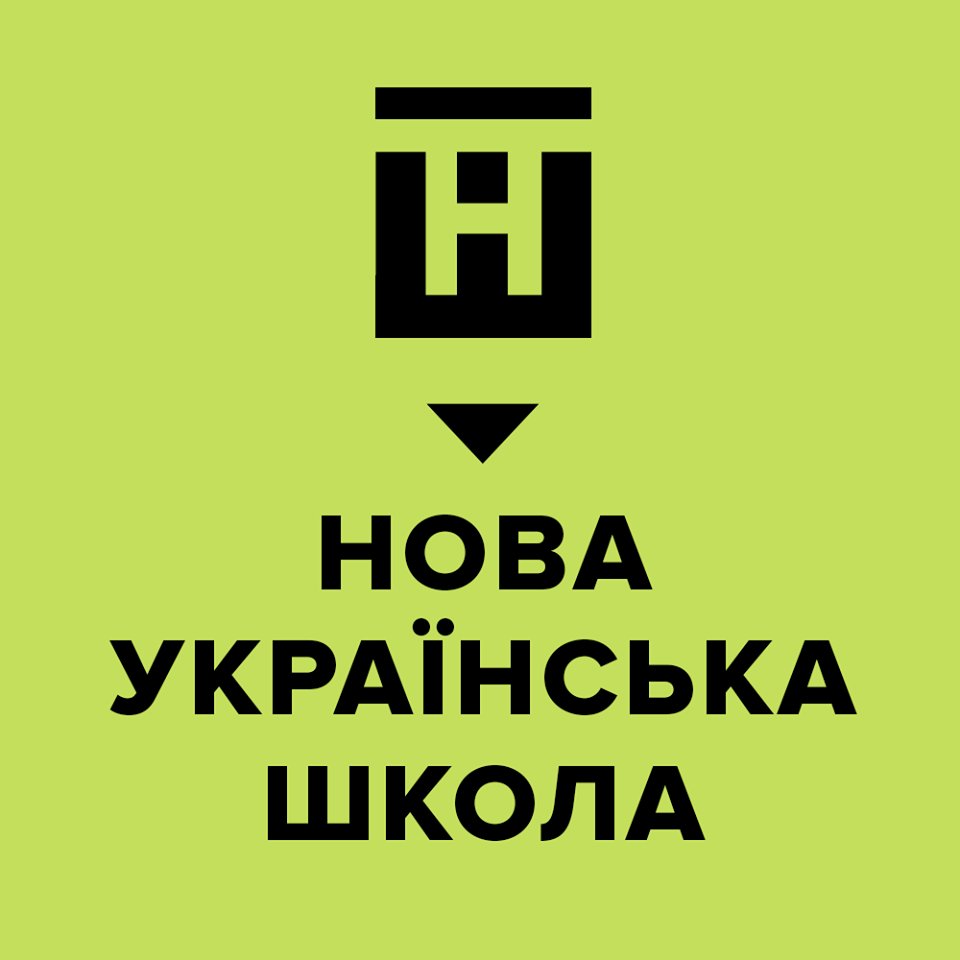 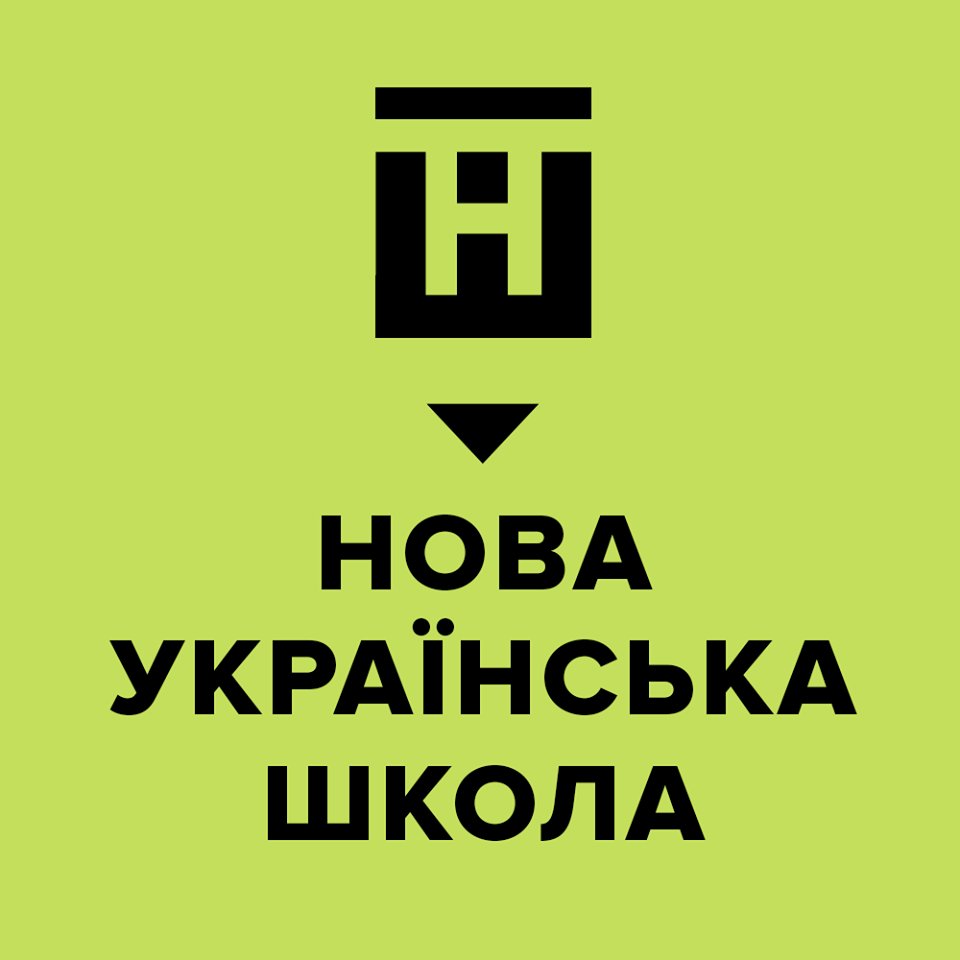 Заняття 7.1.
Контекстуалізація навчання – упорядкування зовнішнього контексту, результатів навчання за стандартами та  програмами, комунікативних мовленнєваих умінь, наскрізних умінь і мовного матеріалу.

Тренер 
Оксана Солодка
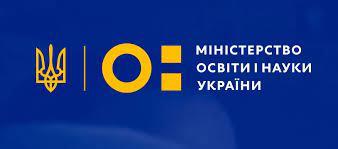 Teaching English in the New Context. Grades 5-9
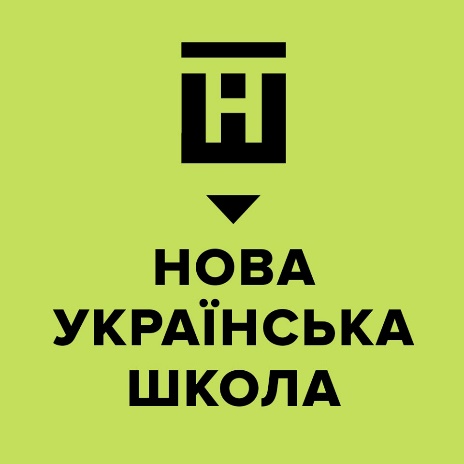 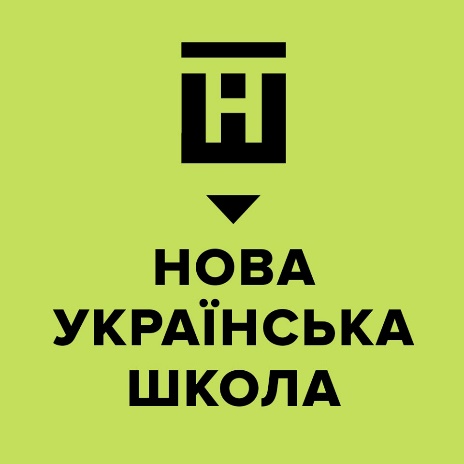 2021
Contextualising learning and teaching
Objectives
reconceptualise approaches to learning/teaching in view of the New Ukrainian school reform
consider ways of contextualizing learning
Contextualising learning
Contextualising learning
Contextualising learning
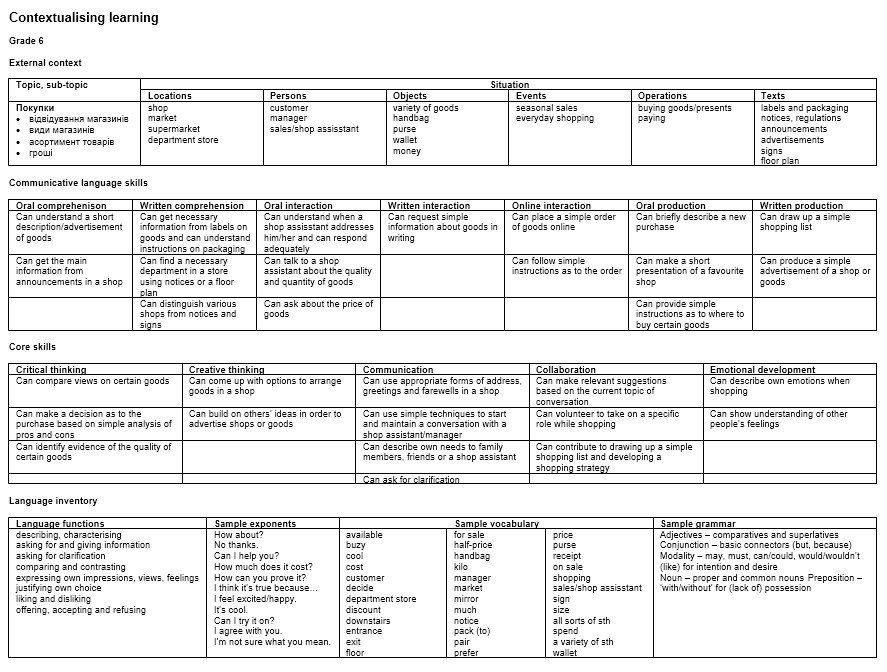 Sample learning outcomes for the topic
 
By the end of studying the topic, learners will be able to:
confidently find their way around a shop using signs/notices and ask for help if necessary
adequately compare goods and estimate their quality from labels and from talking to friends and shop assistants
fully justify the purchase of a certain product based on simple analysis of its pros and cons
successfully negotiate a shopping strategy with family or friends and draw up a shopping list
convincingly recommend where and what to buy by advertising a shop or goods
etc.
 
Sample assessment for learning strategies

Elicit what is known or not known on the topic through classroom dialogue.
Ask questions which can elicit evidence of learners’ level of understanding from simple recall to higher-order questions.
Encourage learners to ask questions to clarify understanding.
Clearly communicate to learners what is being learnt and why on the topic, so that learners make sense of what they are doing and see the value of it.
Negotiate what success looks like with learners to help them understand where they are going in their learning.
Provide exemplars of successful performance to help learners understand the criteria for success.
Give feedback to help learners move from their current performance to the desired performance: provide specific information which learners can use to move forward, clearly link feedback to the learning intention and the learners’ understanding of the success criteria, focus feedback on the task rather than the student.
Contextualising learning